«Урегулирование автомобильных убытков при работе в коммуникационном проекте электронного согласования»
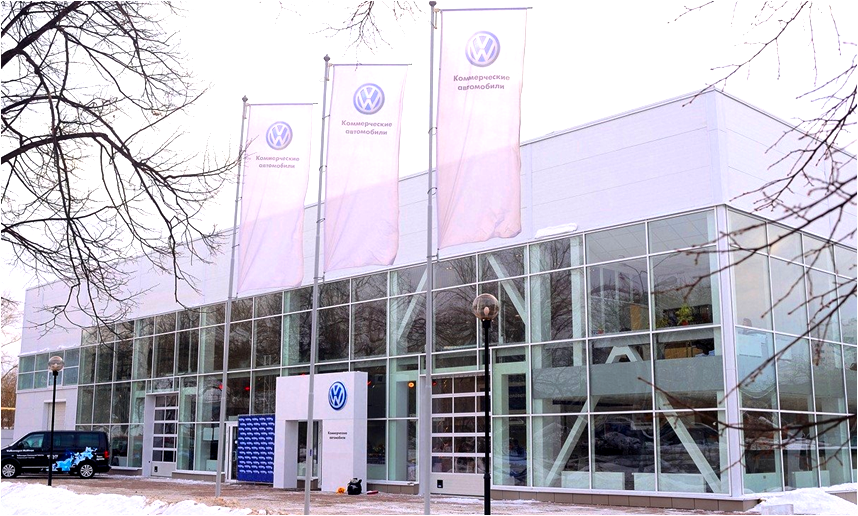 Автоцентр
Компания 
«Автобан-Север»
О группе компаний «АВТОБАН»
Группа компаний «Автобан» успешно работает на автомобильном рынке г.Екатеринбурга и Свердловской области начиная с 1996 года. Само название компании подразумевает «движение», «скорость», «развитие» и компания полностью соответствует этим значениям. 
           Основные виды деятельности : Розничная торговля автотранспортными средствами, оптовая торговля автотранспортными средствами, техническое обслуживание и ремонт легковых автомобилей, предоставление прочих видов услуг по техническому обслуживанию автотранспортных средств, розничная и оптовая торговля автомобильными деталями, узлами и принадлежностями
         За время существования ГК «Автобан» зарекомендовала себя как надежная и активно развивающаяся компания. ГК «Автобан» отличает непрерывное повышение уровня обслуживания автолюбителей, а так же строительство новых автоцентров в Свердловской области. ООО «Автобан-Север» входит в холдинг ГК «АВТОБАН» и осуществляет деятельность по техническому обслуживанию и ремонту автомобилей с 2008г. В ГК «Автобан» входят 6 автоцентров . Компани
и имеют статус официального  Дилера следующих брендов :
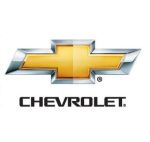 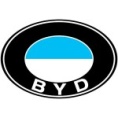 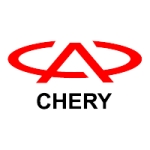 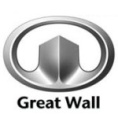 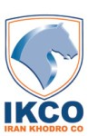 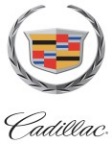 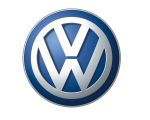 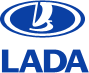 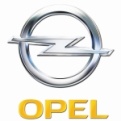 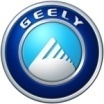 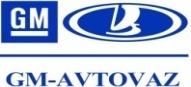 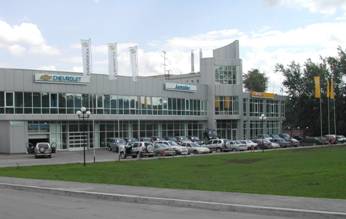 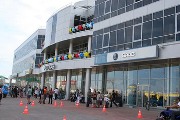 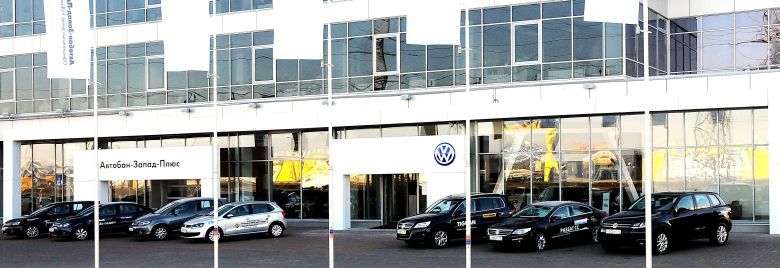 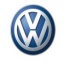 «Автобан-Запад»
«Автобан-Запад-Плюс»
«Автобан»
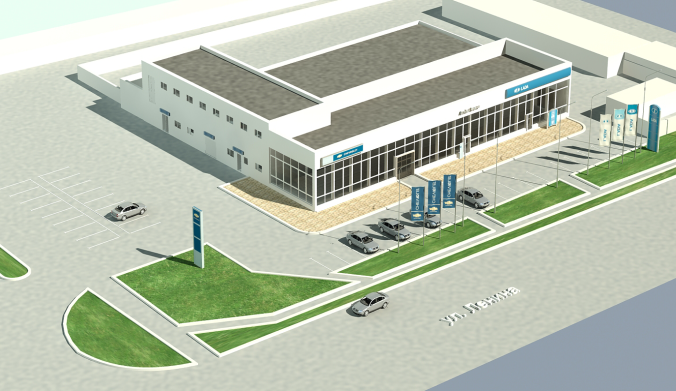 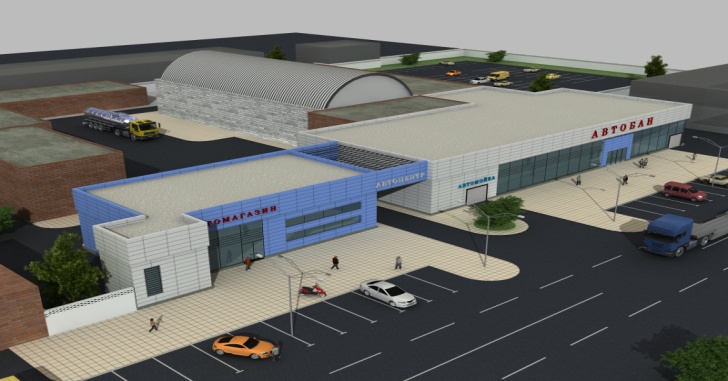 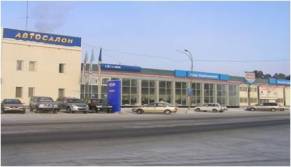 «Каменск-Лада»
(«Автобан-Каменск»)
«Лада-Березовский» («Автобан-Березовский»)
«Автобан-Север»
Развитие компании «Автобан-Север»
Автоцентр «Автобан-Север» был открыт в апреле 2008 года. До декабря 2012 года оказывались только услуги по кузовному ремонту автомобилей.
                    К декабрю 2012 года автоцентр был реконструирован и создан единый комплекс дилерского центра Фольксваген.
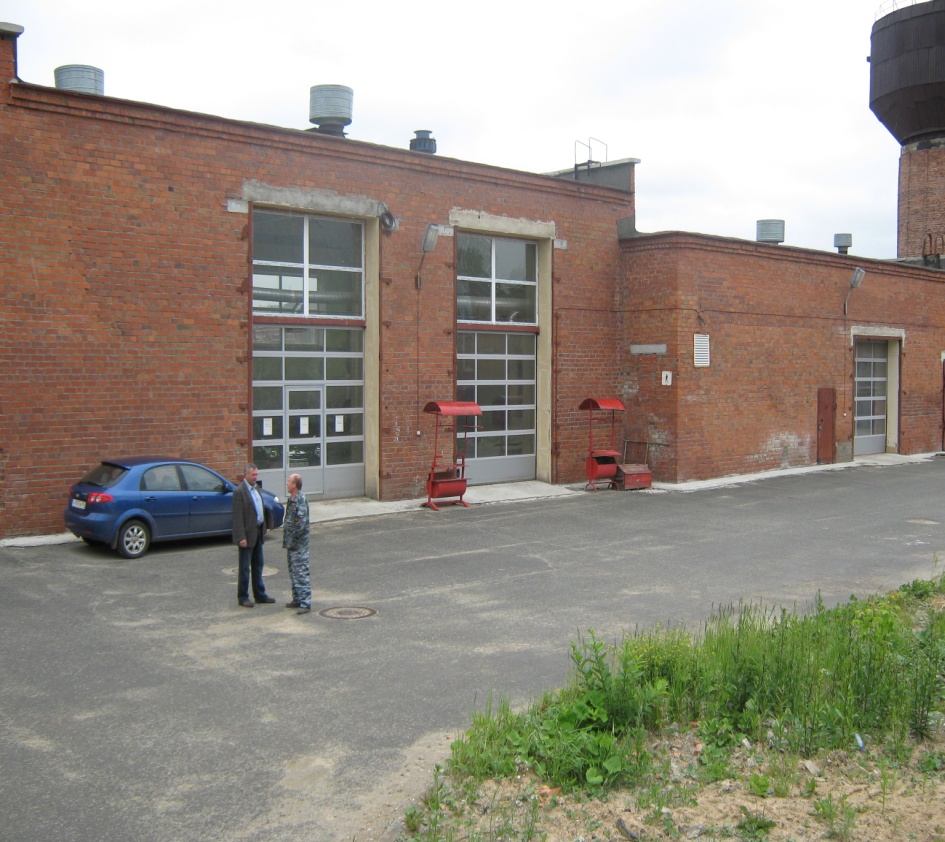 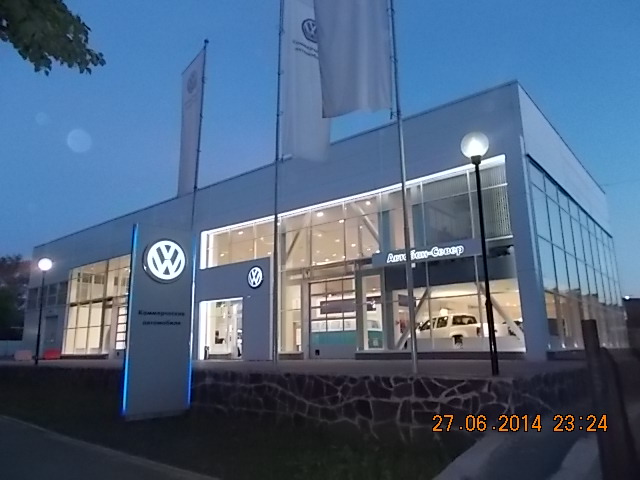 Статистика работы кузовного цеха «Автобан-Север»
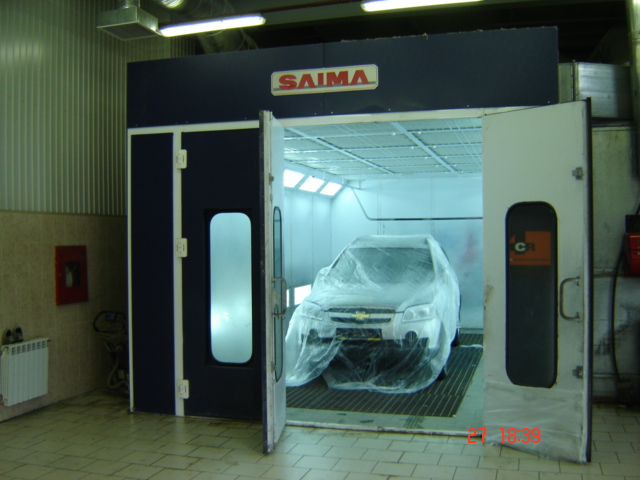 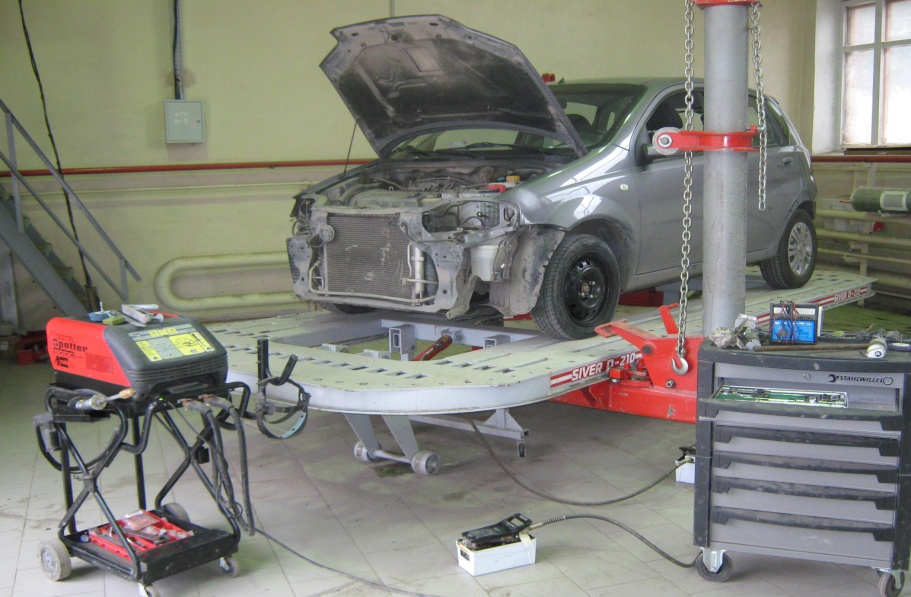 Пиковые показатели выработки около 2000 н/ч
[Speaker Notes: В планах достичь выработки 25000 н/ч в год.]
Страховые компании-партнеры
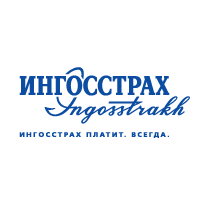 Росгосстрах
Ингострах
Ренессанс-Страхование
Альянс
Альфа-Страхование
Цюрих
СК Уралсиб
Военно-страховая компания
Объединенная страховая компания
СК Согласие
СК Екатеринбург
СК Компаньон
Московская страховая компания
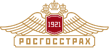 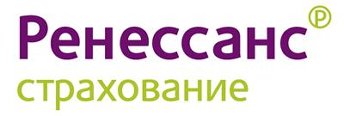 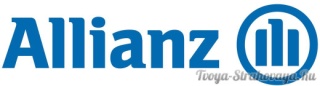 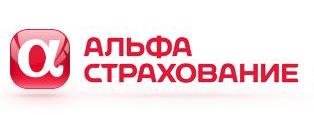 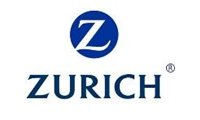 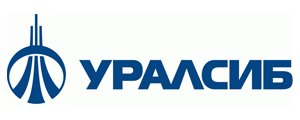 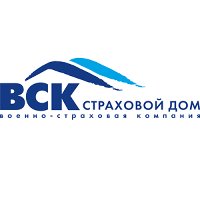 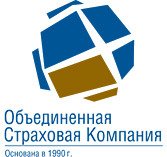 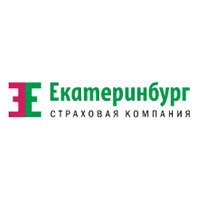 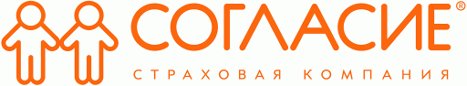 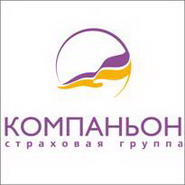 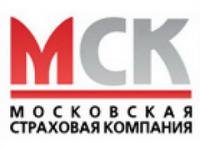 Партнеры по коммуникациям
Альфа – Страхование
Ренессанс- Страхование  (в ближайшей перспективе)

Кол-во уникальных коммуникаций на 2013 г.: 
Автобан-Север  98
Автобан-Запад  481
				на 2014г.:
Автобан-Север  137
Автобан-Запад   475
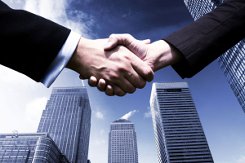 Преимущества коммуникаций
Уменьшение сроков согласования
Снижение кол-ва спорных ситуаций
Облегчение контроля за работой специалистов
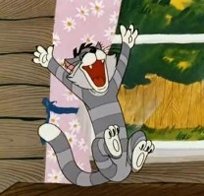 Благодарим за внимание
Обухов Константин Георгиевич
«Автобан-Север», г. Екатеринбург
k.g.obuhov@avtoban.biz